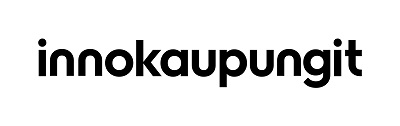 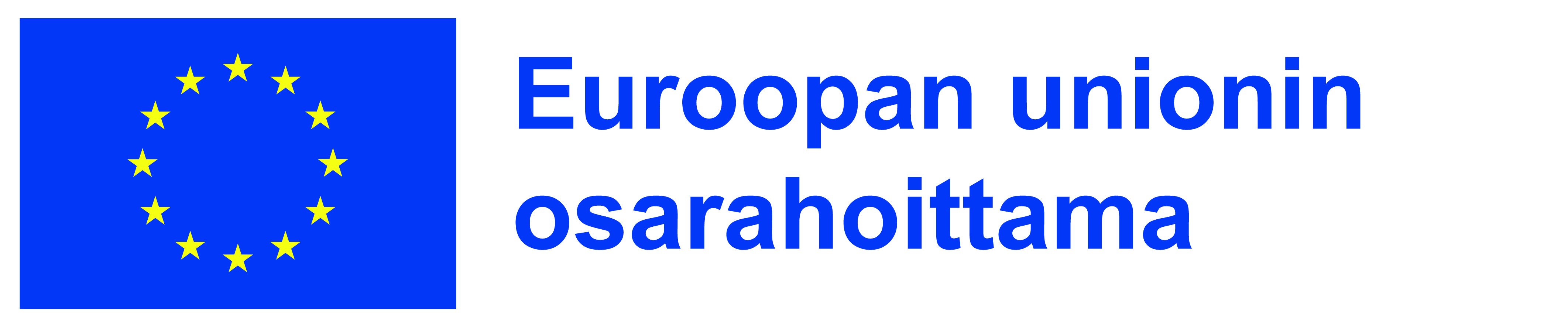 Hankkeen nimi: Innokaupunkien 
vaikuttavuusloikka
Kesto: 21.6.2022—31.7.2024
Kustannusarvio: 399 848 €EU- ja valtion osuus: 399 848 €
Pirkanmaan liitto koordinoi työ- ja elinkeinoministeriön valtuuttamana ekosysteemisopimuksia toteuttavien Innokaupunkien työn kehittämistä. 
Innokaupunkien vaikuttavuusloikka -hankkeen tarkoituksena on tukea innovaatioekosysteemitoimijoiden verkostoitumista ja viestintää sekä kansainvälisesti kilpailukykyisten kehitysympäristöjen rakentamista. Lisäksi Pirkanmaan liitto kehittää hankkeessa ekosysteemityön vaikuttavuuden mittaamista ja seurantaa.
Innokaupungit luovat yhteistyöstä innovaatioita ja innovaatioista kestävyyttä
www.innokaupungit.fi
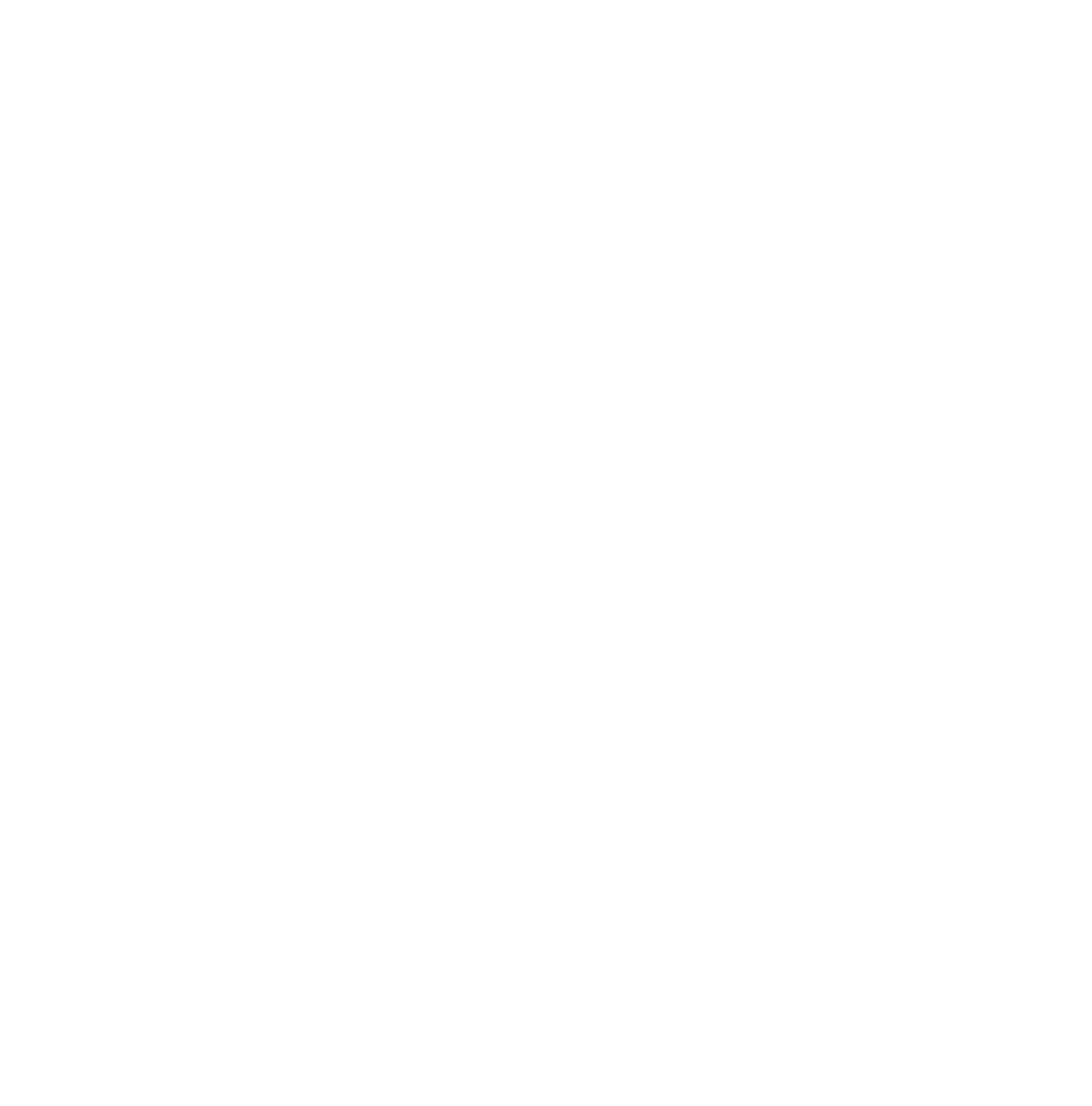 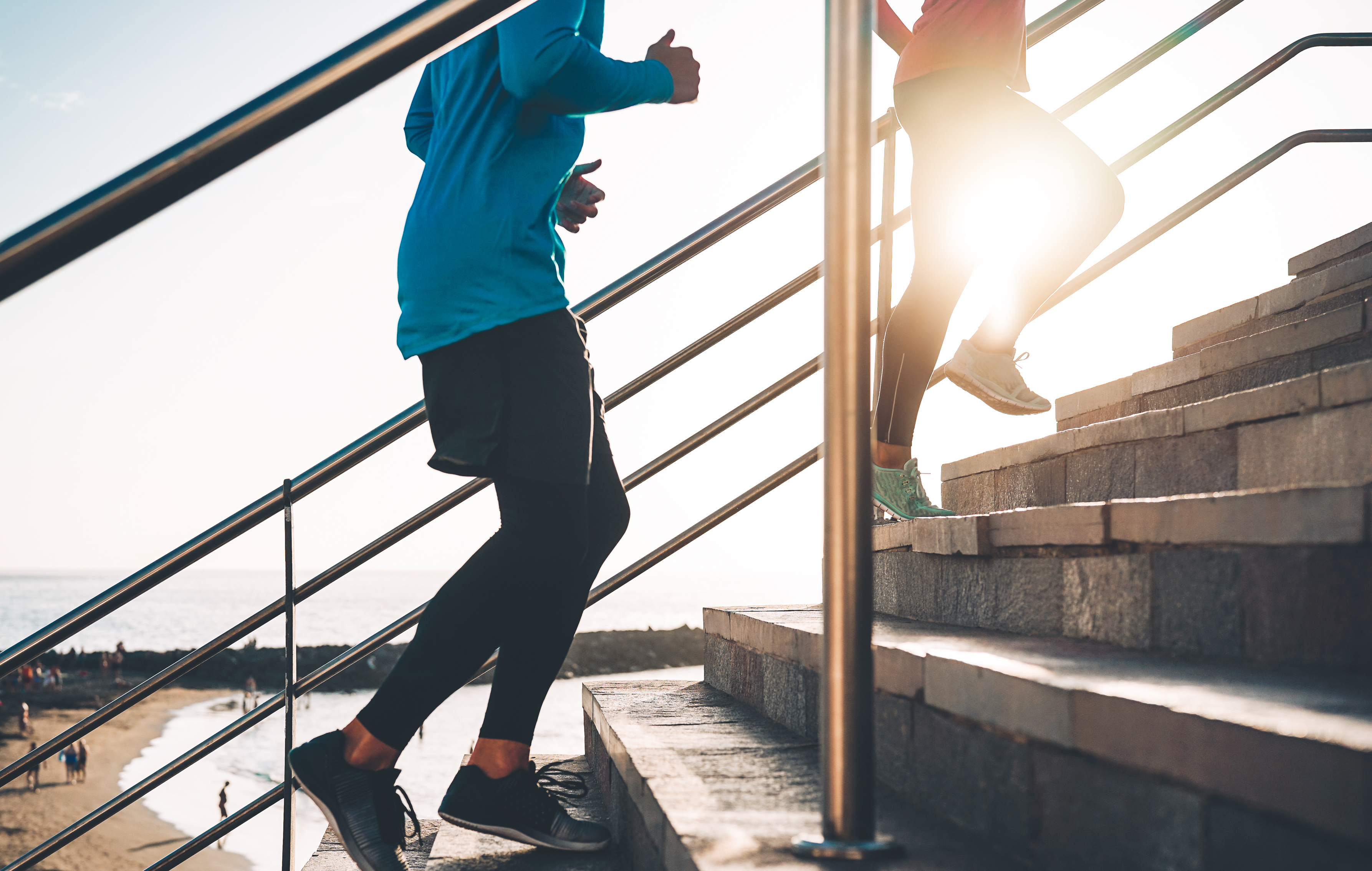 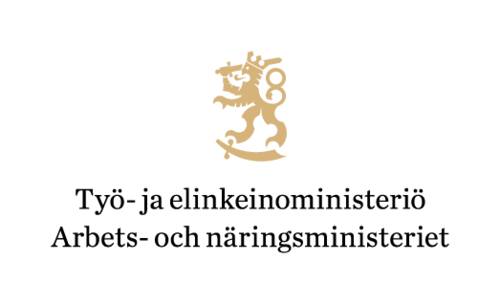 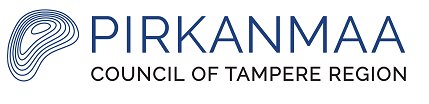 [Speaker Notes: Versio1: Ylhäällä Innokaupunki-logo]
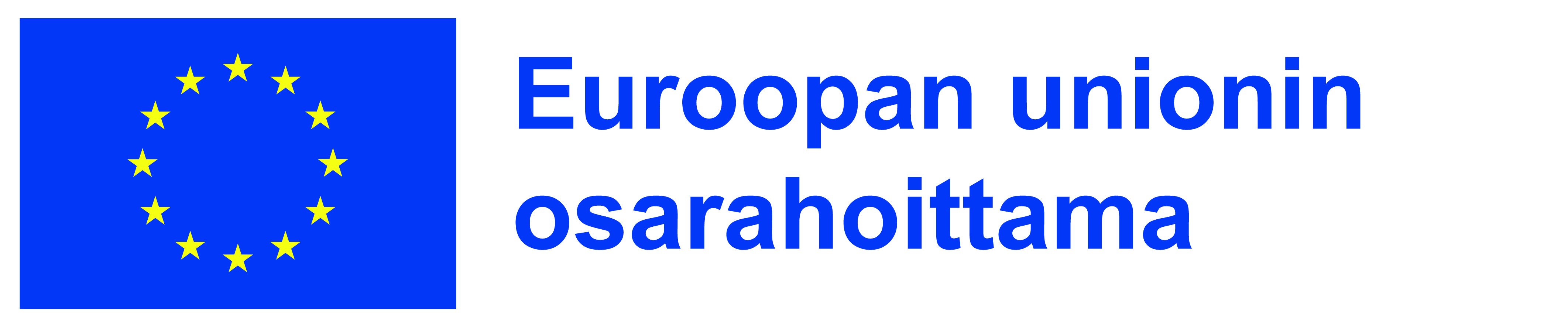 Pirkanmaan liitto koordinoi työ- ja elinkeinoministeriön valtuuttamana ekosysteemisopimuksia toteuttavien Innokaupunkien työn kehittämistä. 
Innokaupunkien vaikuttavuusloikka -hankkeen tarkoituksena on tukea innovaatioekosysteemitoimijoiden verkostoitumista ja viestintää sekä kansainvälisesti kilpailukykyisten kehitysympäristöjen rakentamista. Lisäksi Pirkanmaan liitto kehittää hankkeessa ekosysteemityön vaikuttavuuden mittaamista ja seurantaa.
Hankkeen nimi: Innokaupunkien 
vaikuttavuusloikka
Kesto: 21.6.2022—31.7.2024
Kustannusarvio: 399 848 €EU- ja valtion osuus: 399 848 €
Innokaupungit luovat yhteistyöstä innovaatioita ja innovaatioista kestävyyttä
www.innokaupungit.fi
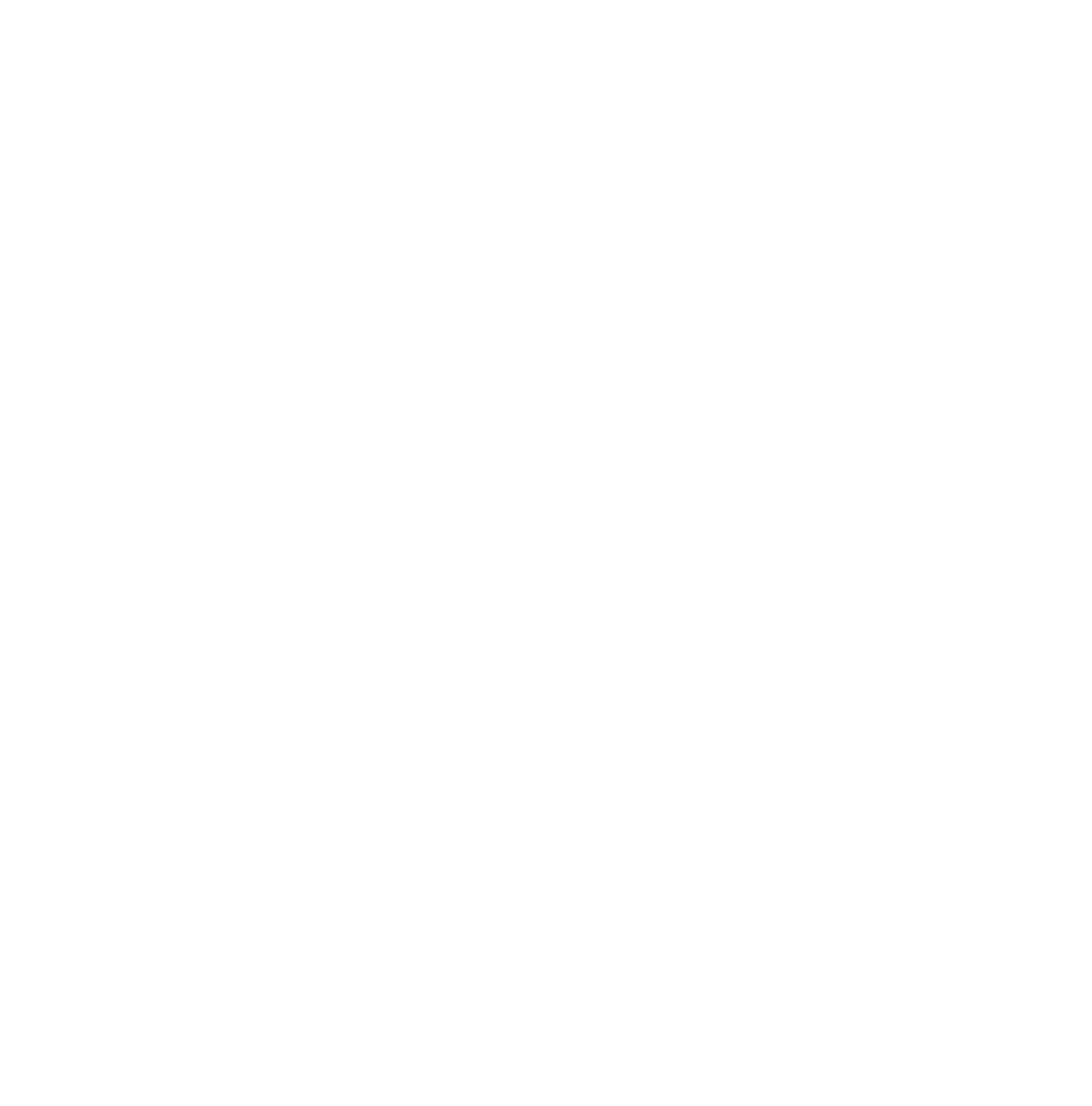 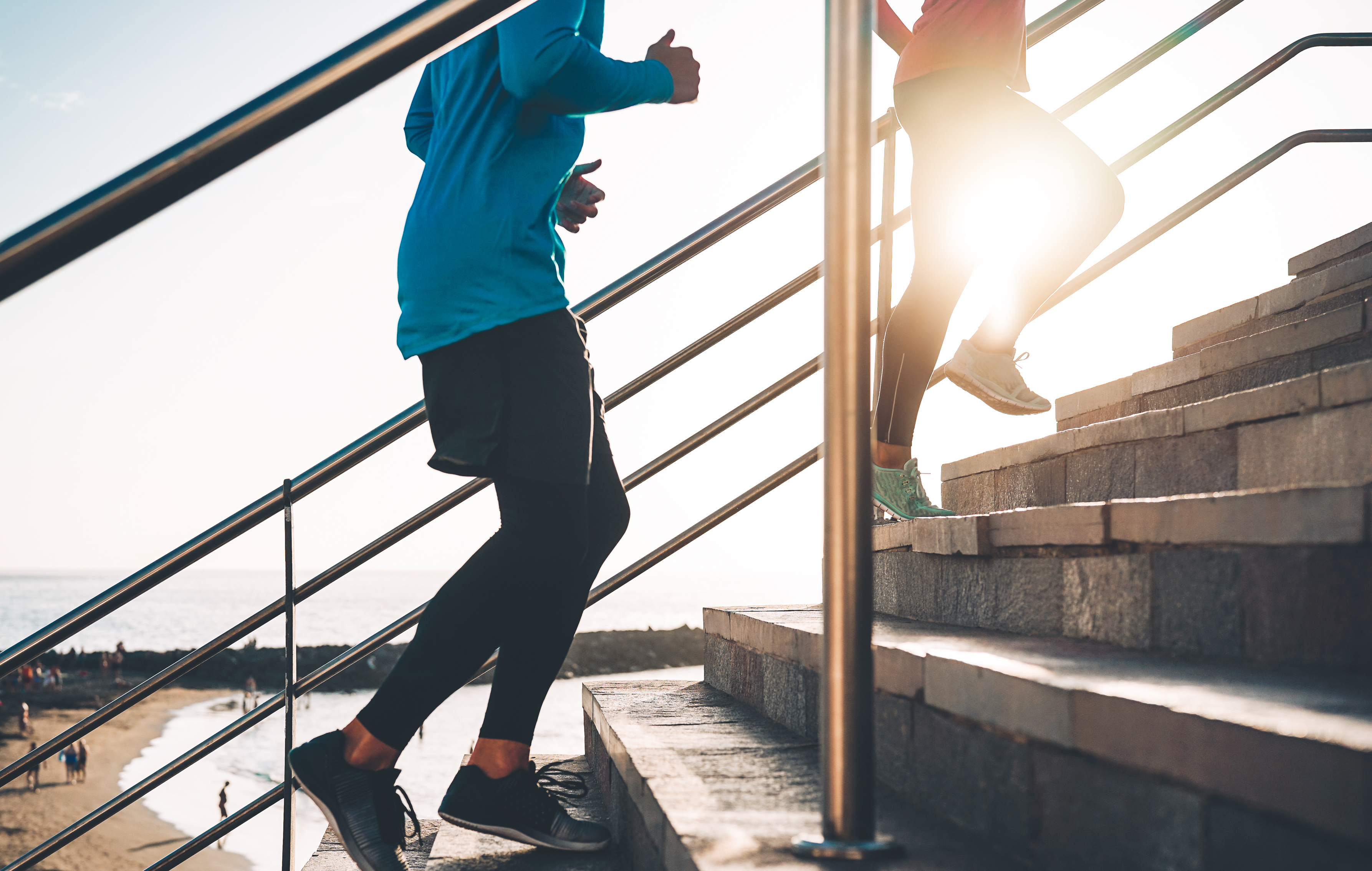 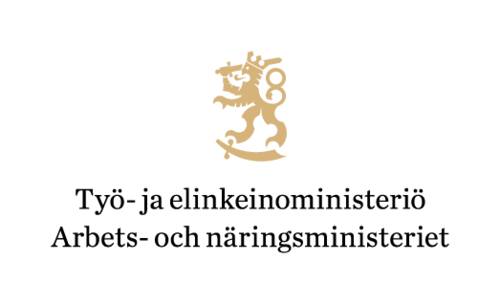 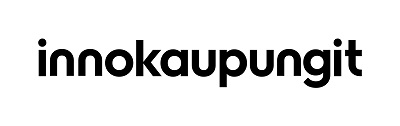 [Speaker Notes: Versio2: Ylhäällä hankkeen oma logo tai nimi ja Innokaupunki-logo alhaalla. Alas mahtuu mahdolliset muut logot.]